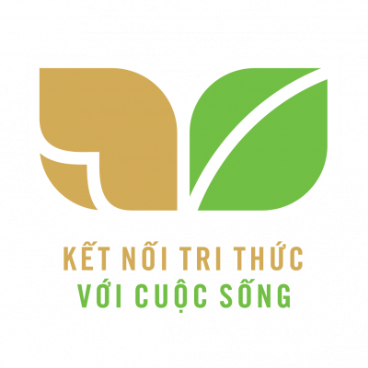 TIẾNG VIỆT 1
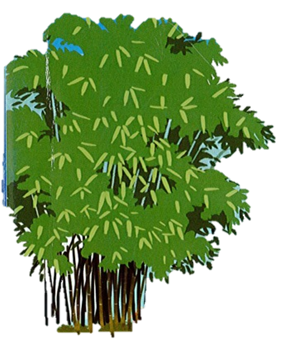 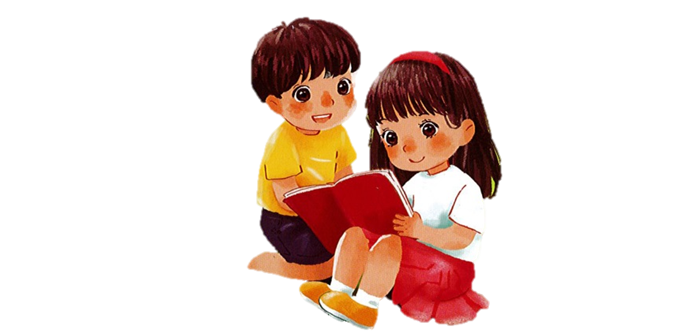 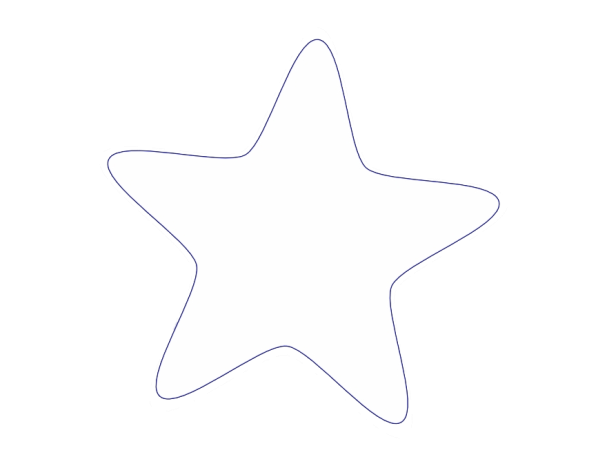 Bµi
öôi    öôu
69
TIẾT 1
Khởi  động!
Đọc
Trôøi saép möa. Chuoàn chuoàn bay thaáp. Baàu trôøi ñen kòt. Gioù thoåi maïnh cuoán theo nhöõng ñaùm laù khoâ. Roài möa aøo aøo truùt xuoáng. 
        Möa taïnh, nhöõng haït möa long lanh ñoïng treân caùc cuoáng laù. Baàu trôøi trong xanh, khoâng khí maùt meû.
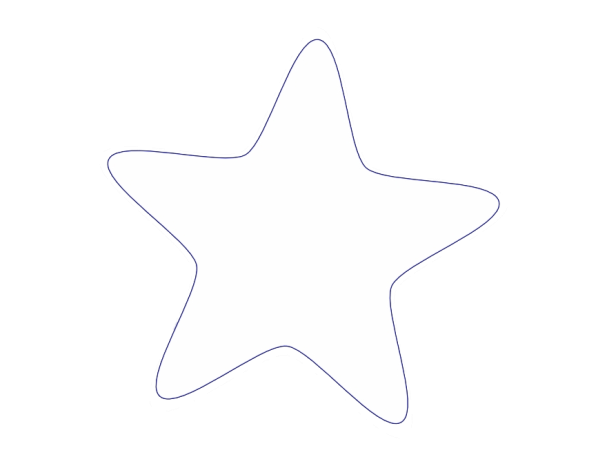 öôi    öôu
Bµi
69
1
Nhận biết
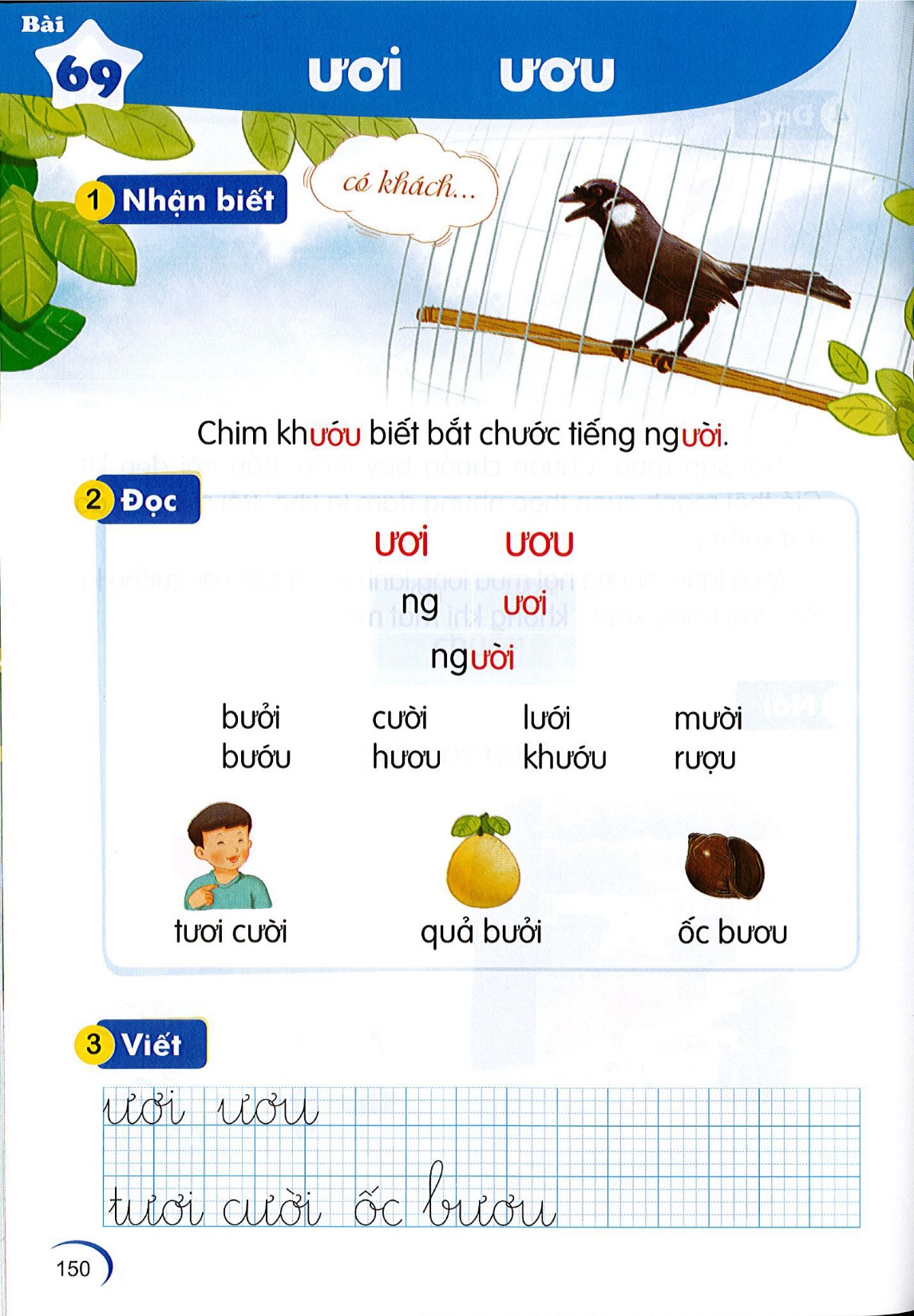 Chim khöôùu bieát baét chöôùc tieáng ngöôøi.
öôu
öôi
2
Đọc
öôi
öôu
ng
öôi
`
ngöôi
2
Đọc
öôi
öôi
öôi
böôûi       cöôøi        löôùi          möôøi
öôi
öôu
öôu
öôu
öôu
böôùu      höôu       khöôùu      röôïu
Mình cùng thi tài!
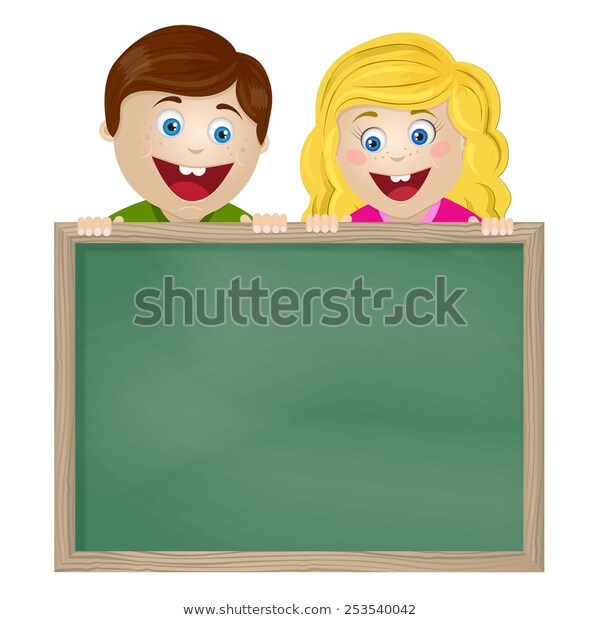 Taïo tieáng môùi coù vaàn öôi, öôu
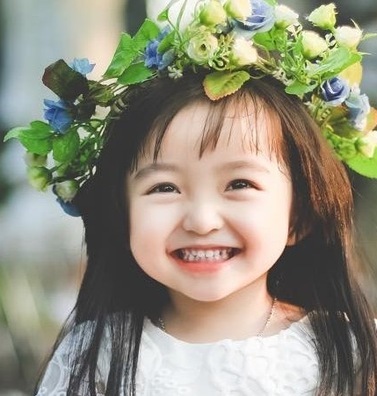 öôi
öôi
töôi cöôøi
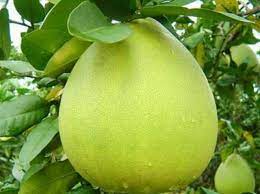 öôi
quaû böôûi
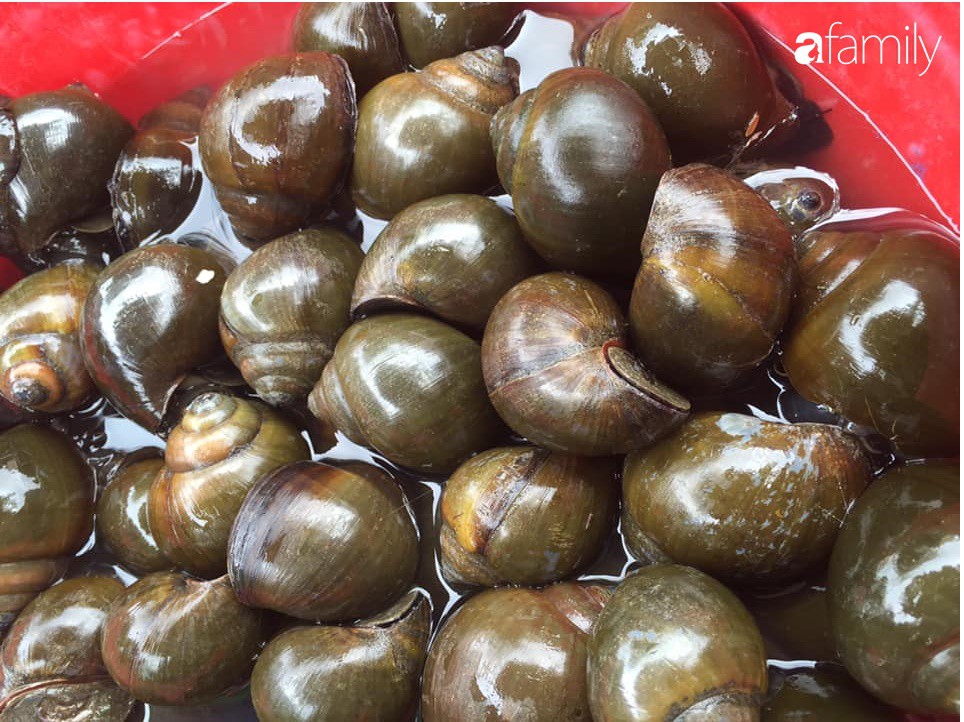 öôu
oác böôu
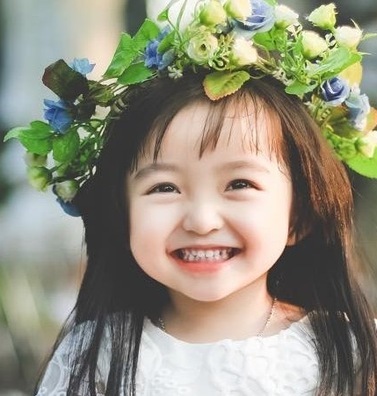 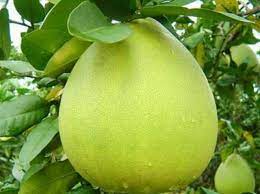 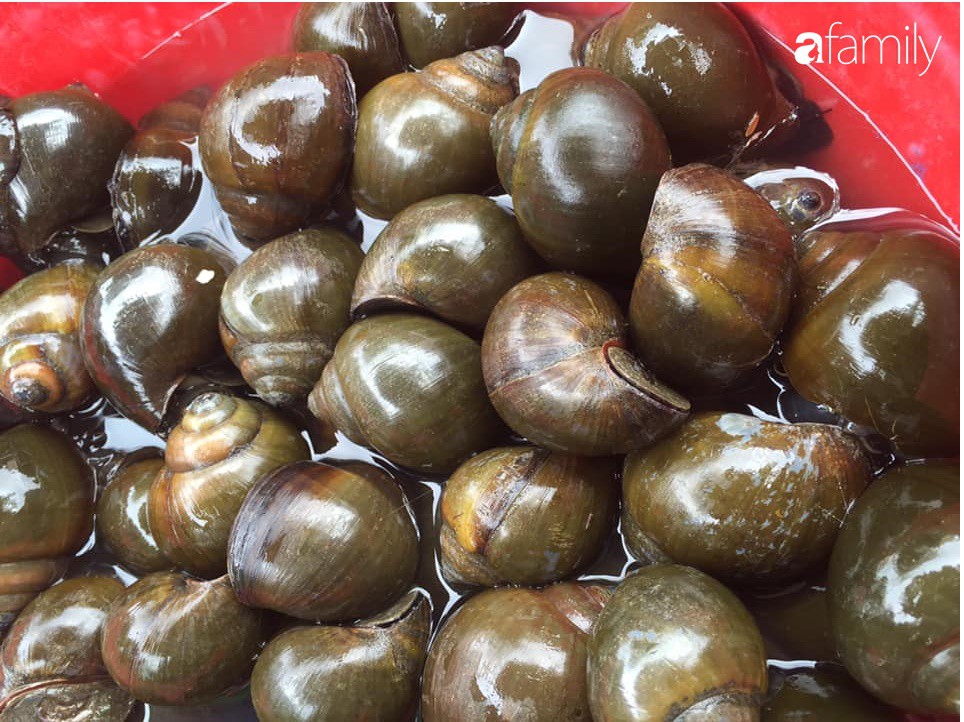 töôi cöôøi
quaû böôûi
oác böôu
2
Đọc
öôi
öôu
ng
öôi
`
ngöôi
böôûi       cöôøi        löôùi          möôøi
böôùu      höôu       khöôùu      röôïu
töôi cöôøi
quaû böôûi
oác böôu
3
Viết
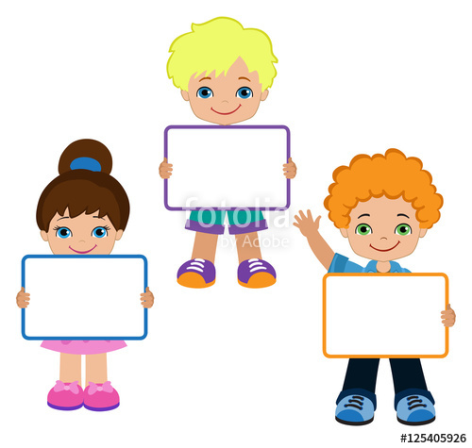 ŔơΤ΅
ŔơΤί
ŔơΤί
3
Viết
3
Viết
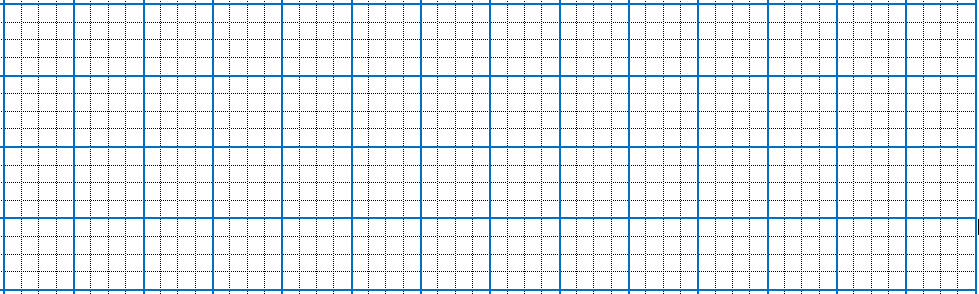 ŔơΤί
ŔơΤ΅
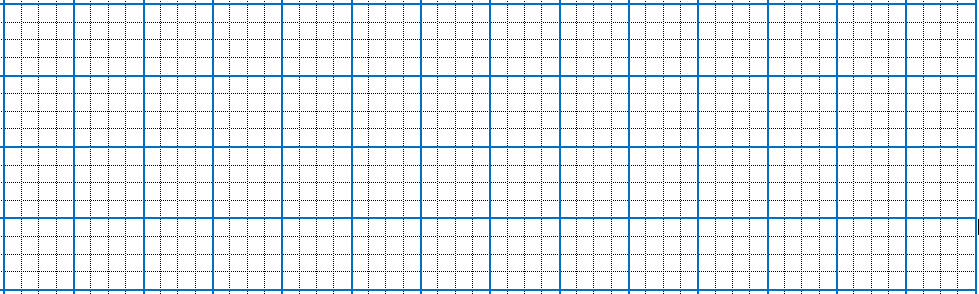 ǇươΤ΅ cườΤ΅
ốΟɖ λΰơΤί
thư gi·n nhÐ!
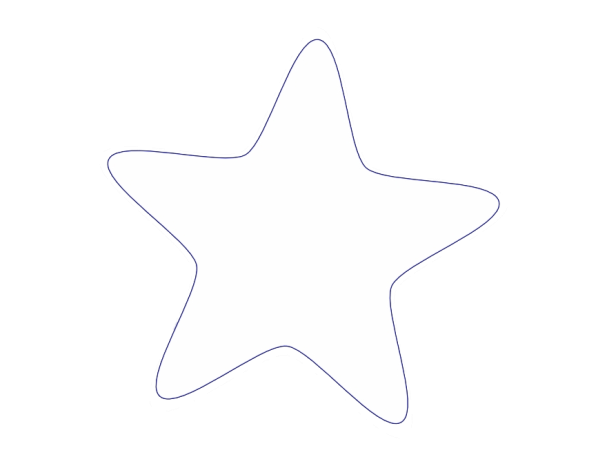 öôi    öôu
69
Bµi
TIẾT 2
öôi
öôu
ng
öôi
ngöôi
`
böôûi       cöôøi        löôùi          möôøi
böôùu      höôu       khöôùu      röôïu
töôi cöôøi
quaû böôûi
oác böôu
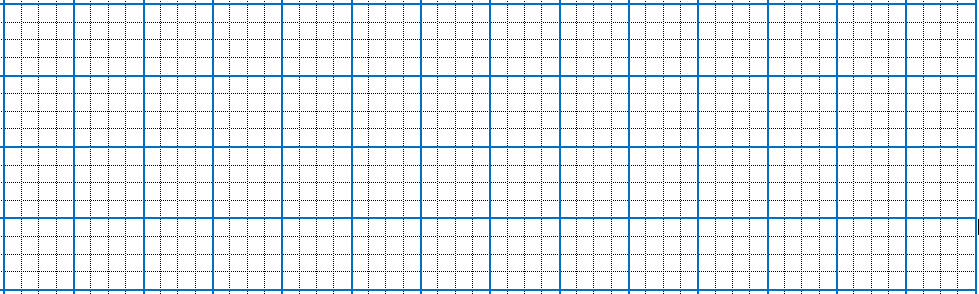 ŔơΤί
ŔơΤ΅
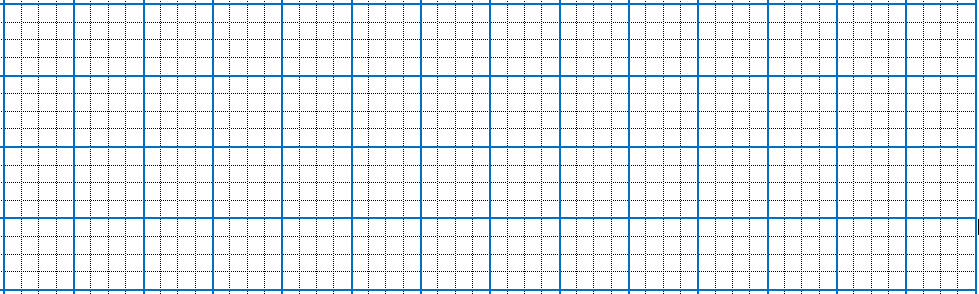 ǇươΤ΅ cườΤ΅
3
Viết
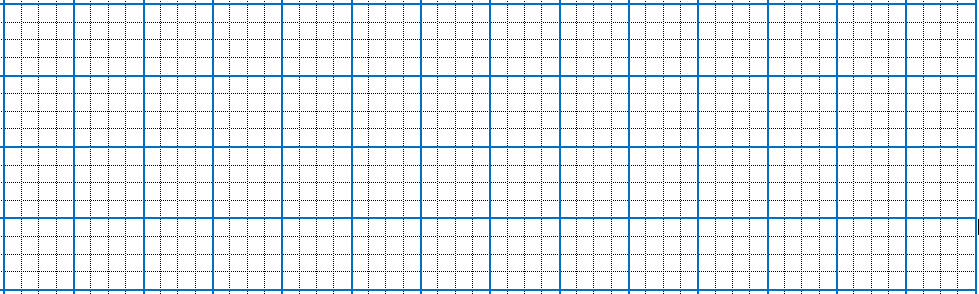 ǇươΤ΅ cườΤ΅
quả bưởi
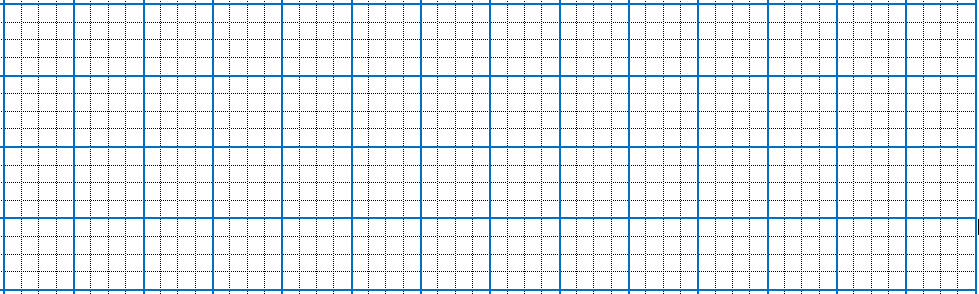 chim khướu
ốΟɖ λΰơΤί
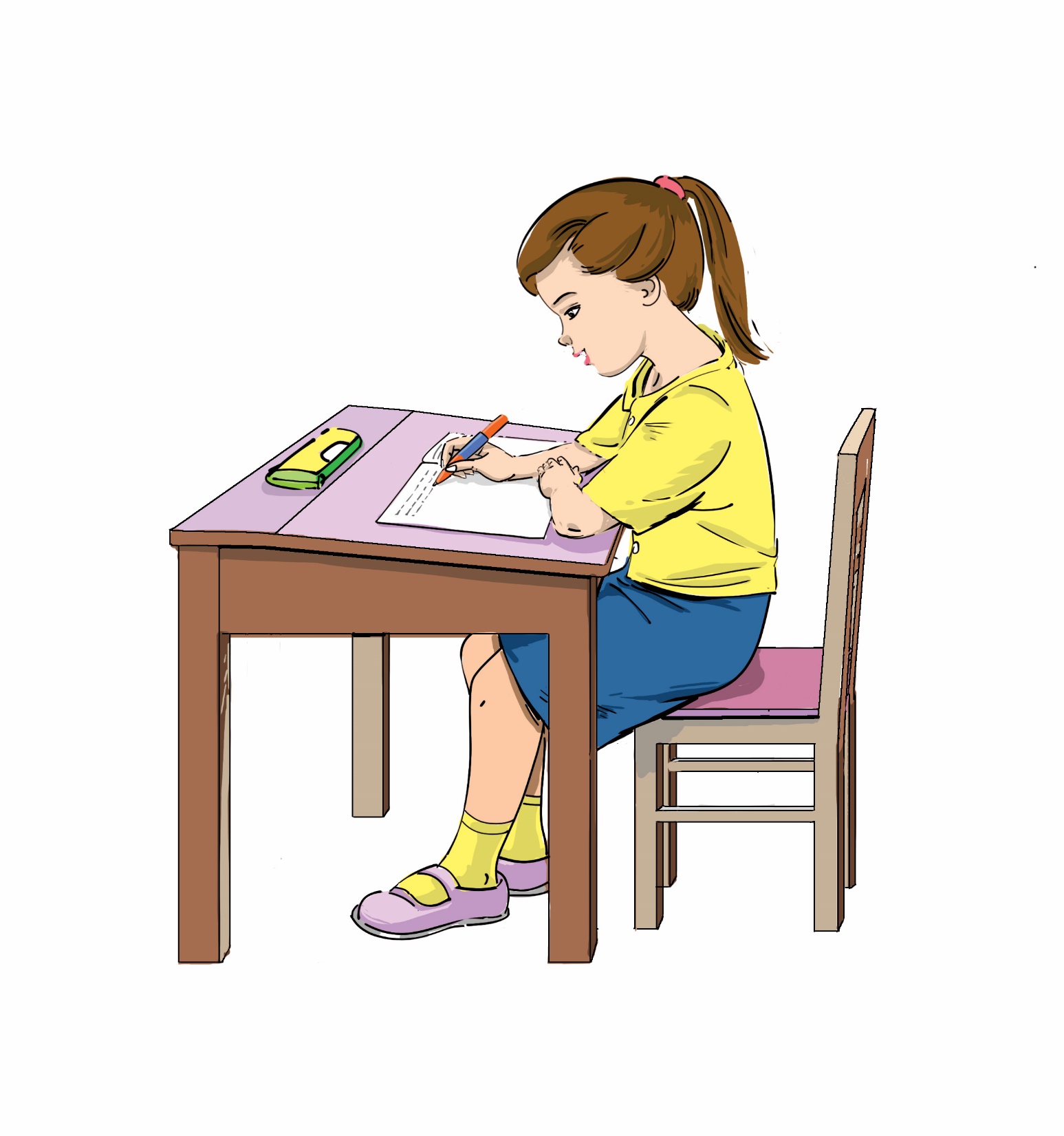 3
Viết
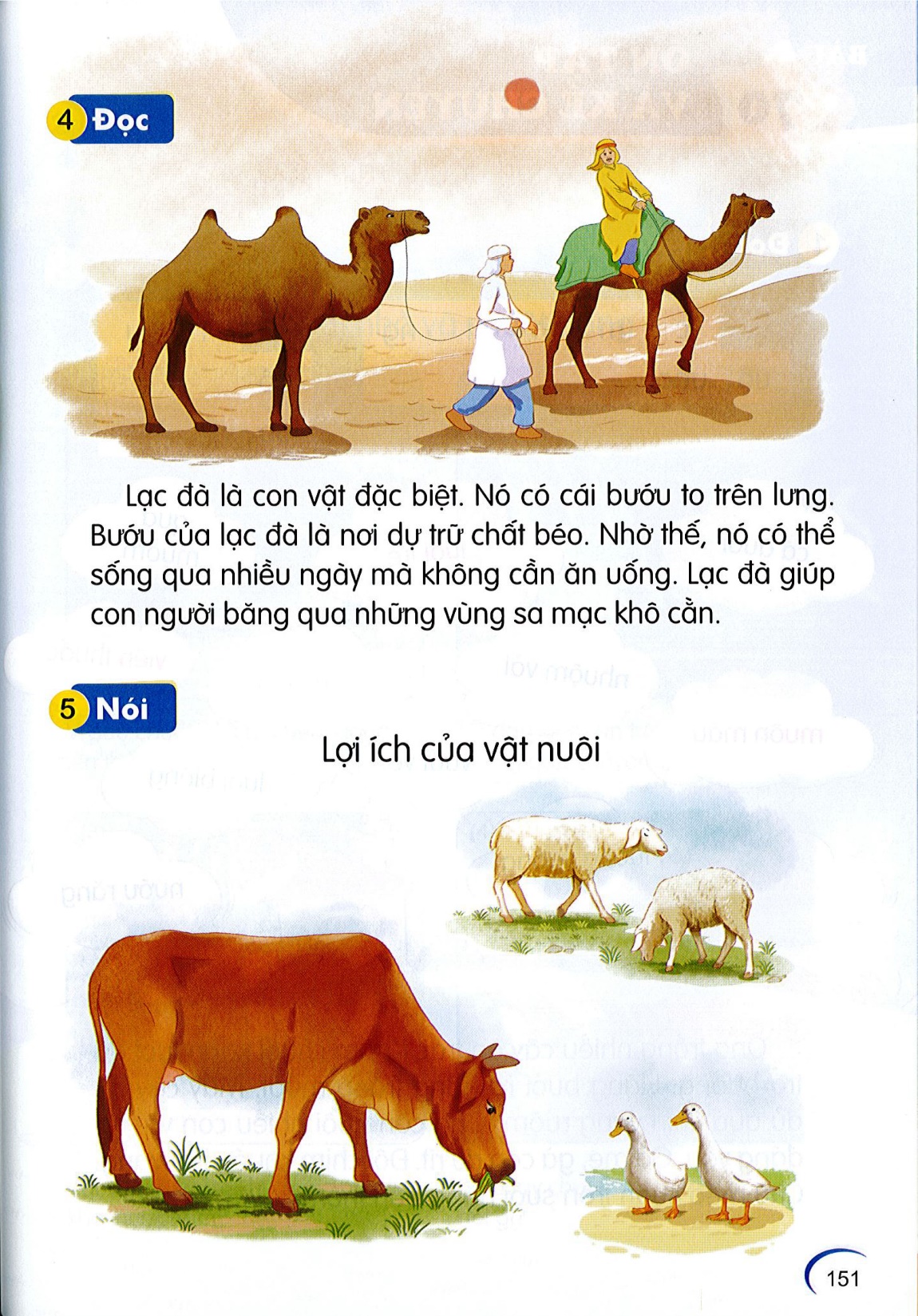 4
Đọc
Laïc ñaø laø con vaät ñaëc bieät. Noù coù caùi böôùu to ôû treân löng. Böôùu cuûa laïc ñaø laø nôi döï tröõ chaát beùo. Nhôø theá, noù coù theå soáng qua nhieàu ngaøy maø khoâng caàn aên uoáng. Laïc ñaø giuùp con ngöôøi baêng qua nhöõng vuøng sa maïc khoâ caèn.
Laïc ñaø laø con vaät ñaëc bieät. Noù coù caùi böôùu to ôû treân löng. Böôùu cuûa laïc ñaø laø nôi döï tröõ chaát beùo. Nhôø theá, noù coù theå soáng qua nhieàu ngaøy maø khoâng caàn aên uoáng. Laïc ñaø giuùp con ngöôøi baêng qua nhöõng vuøng sa maïc khoâ caèn.
Lạc đà có lợi ích gì đối với con người?
Lạc đà có bộ phận gì đặc biệt? Bộ phận đó nằm ở đâu?
Vì sao lạc đà có thể sống nhiều ngày mà không cần ăn uống?
[Speaker Notes: Do học sinh chưa hiểu từ “địa danh” nên người soạn chỉ dùng từ “địa điểm nổi tiếng”]
5
Nói
Lôïi ích cuûa vaät nuoâi
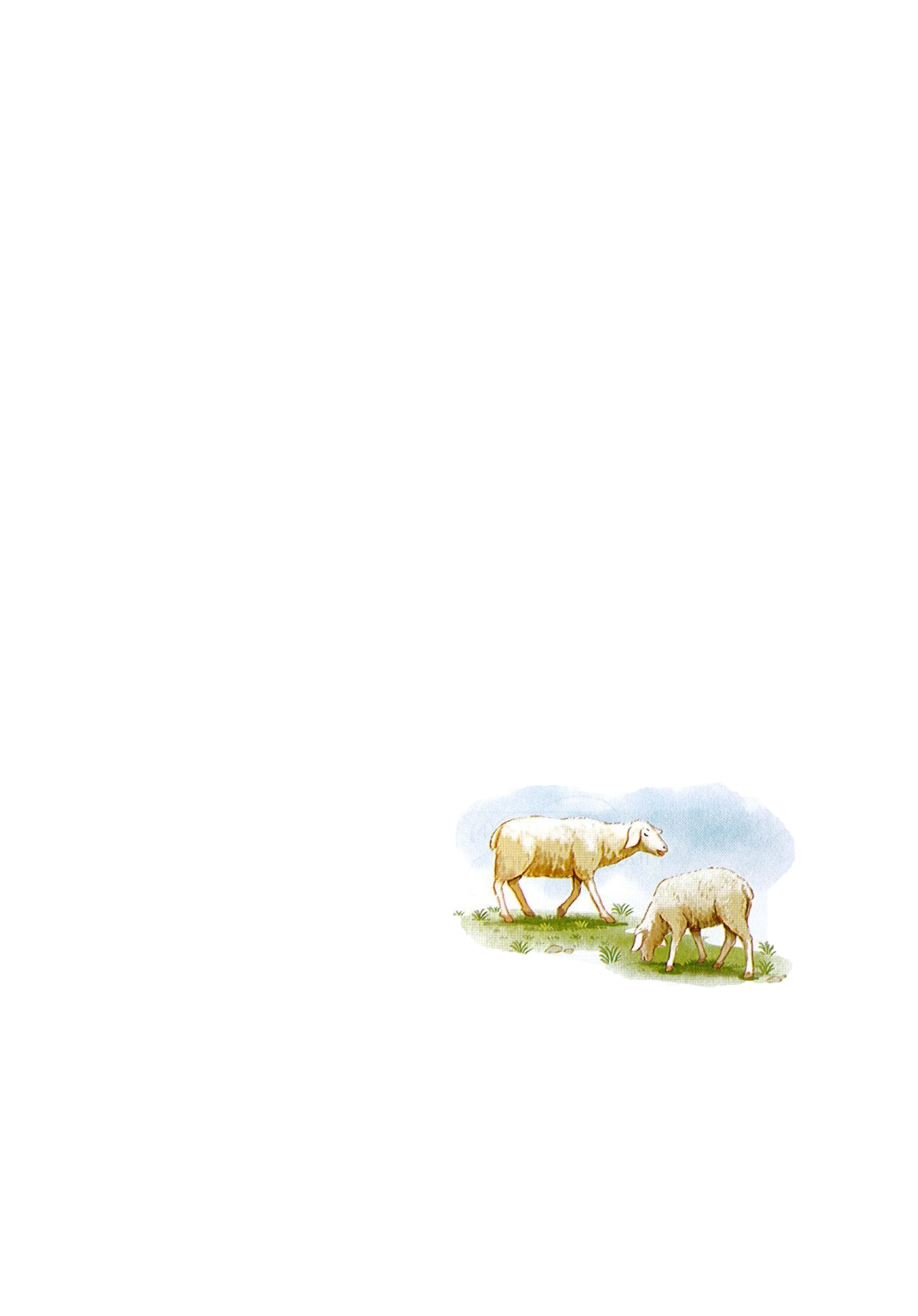 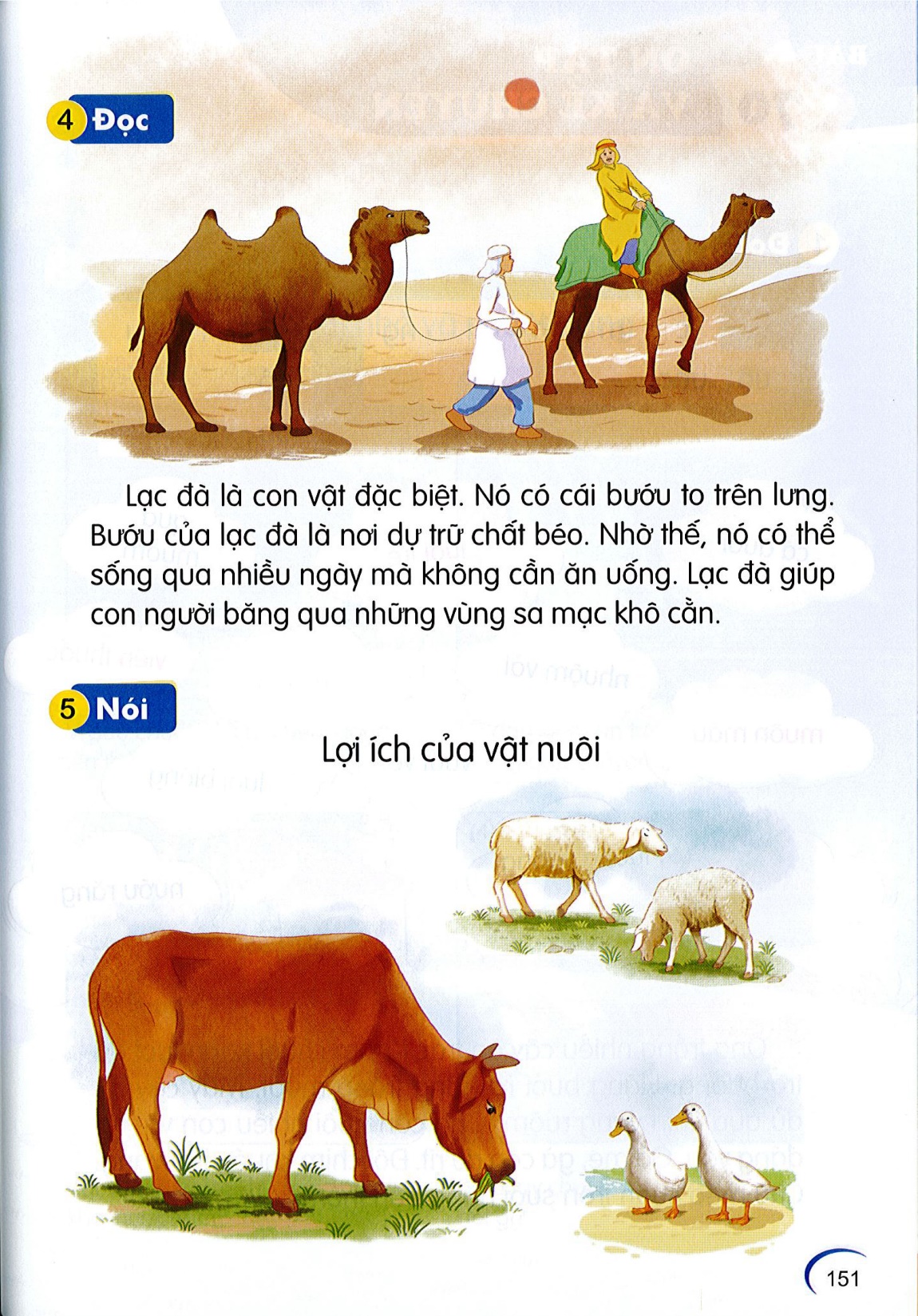 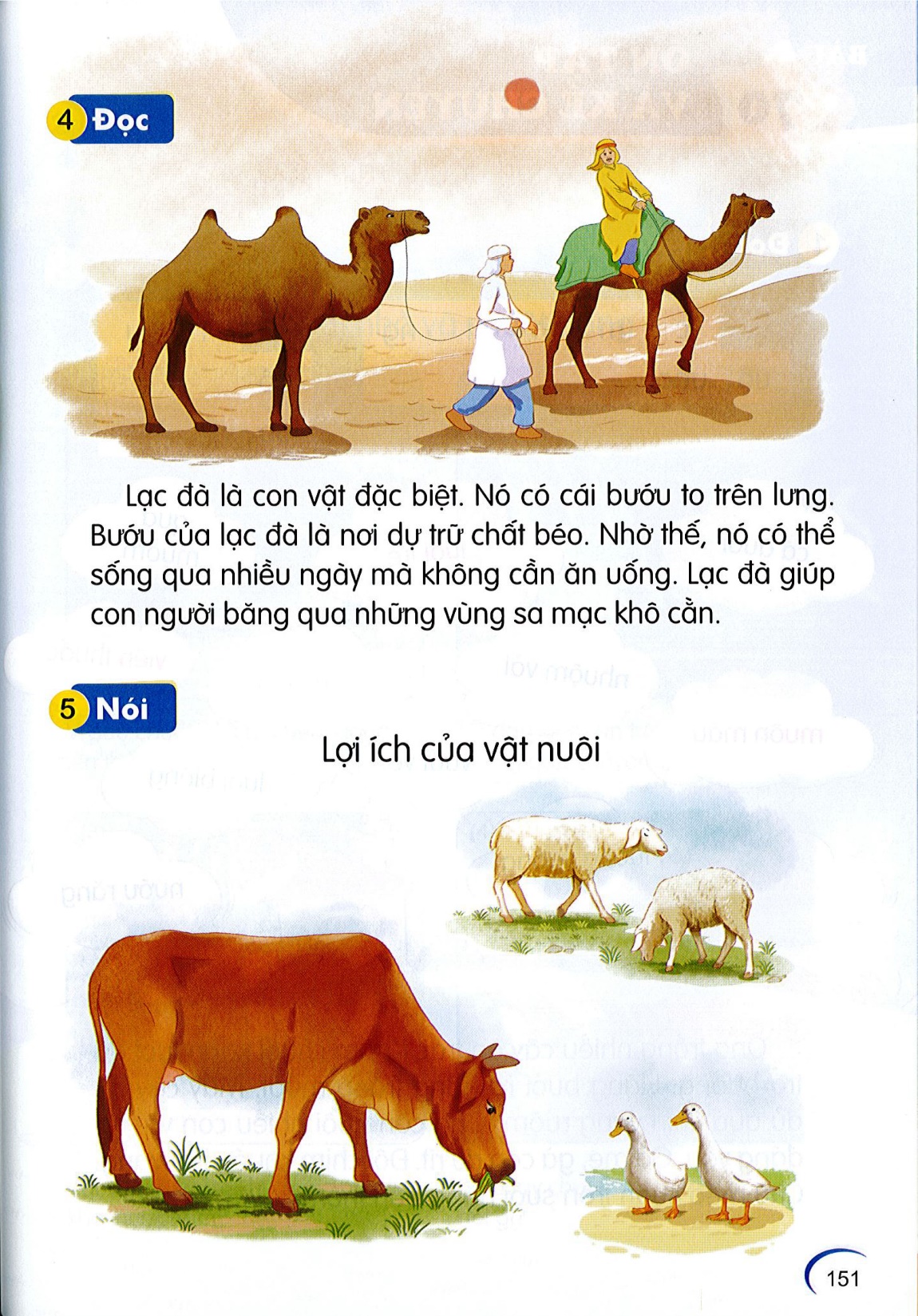 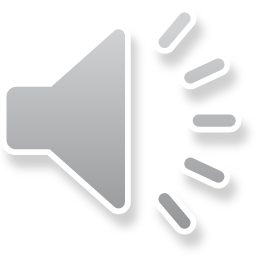 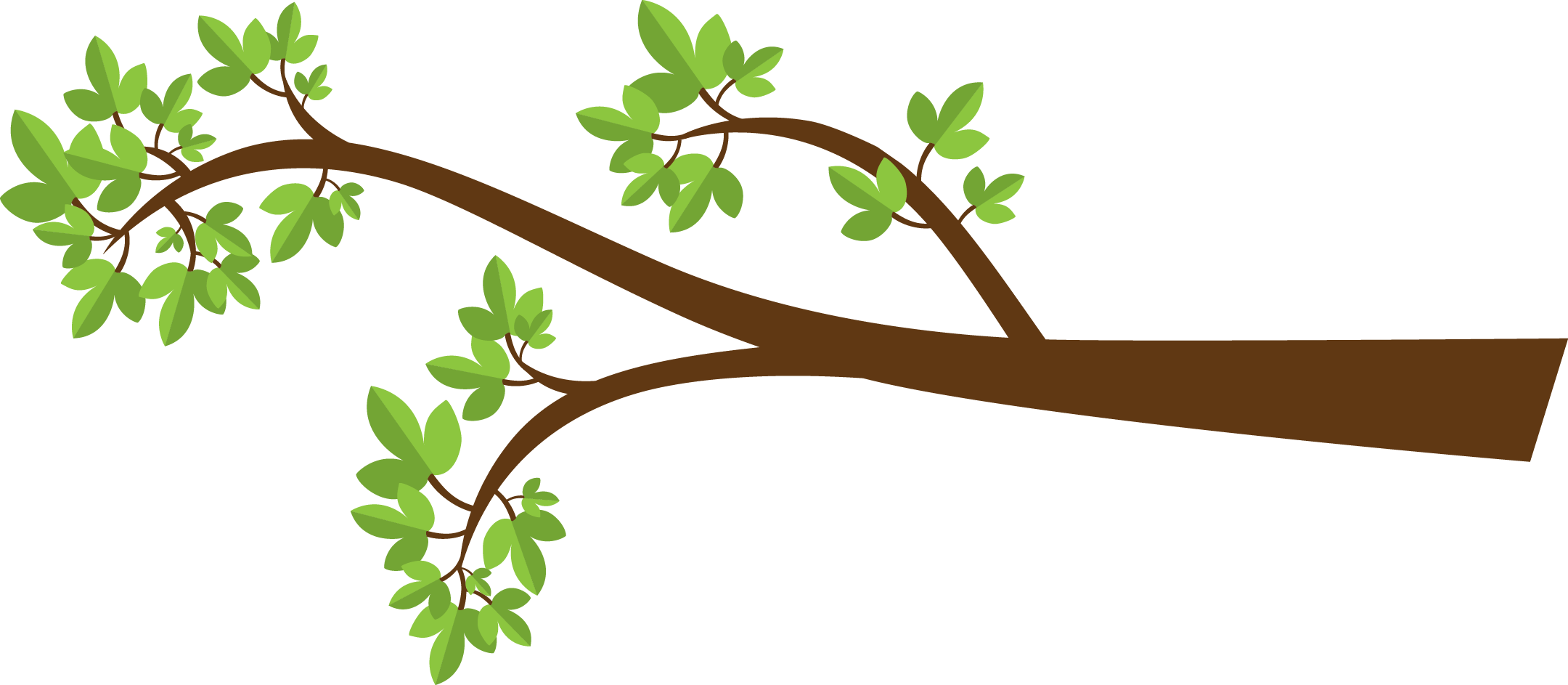 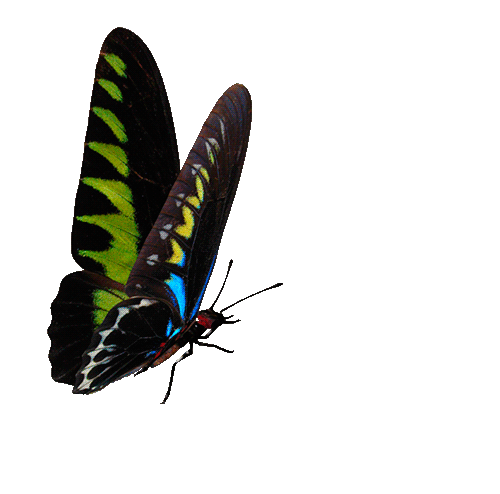 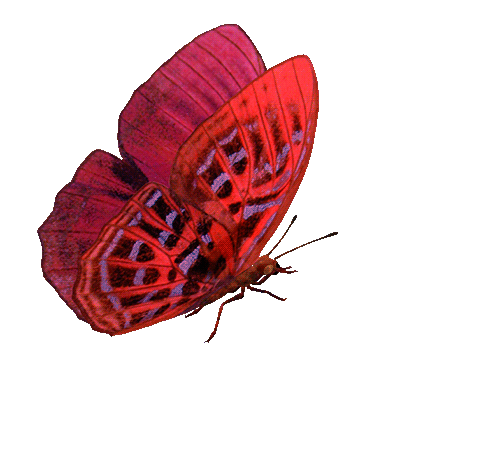 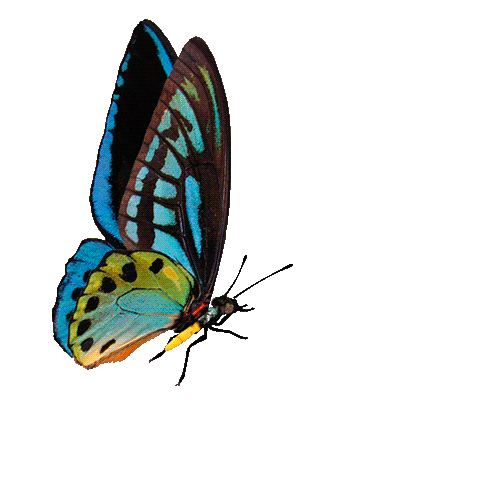 Trò chơi
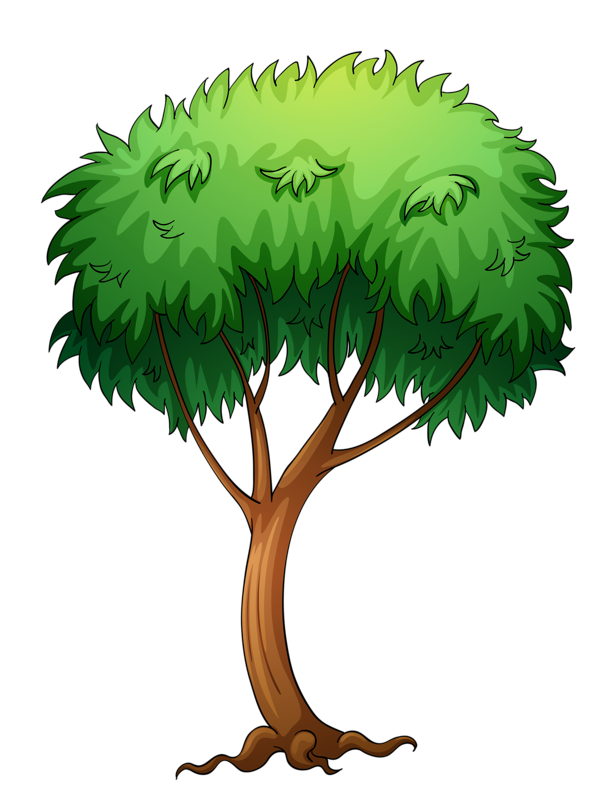 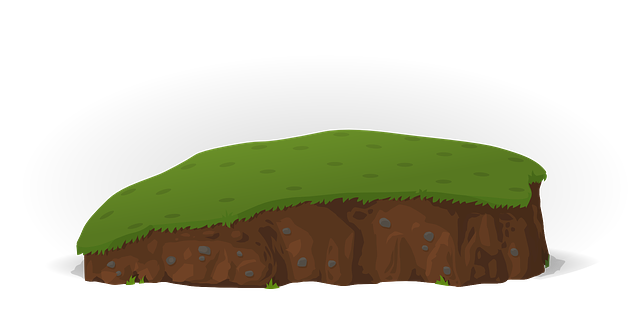 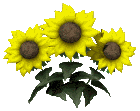 Diệt các con vật có hại
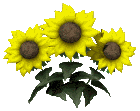 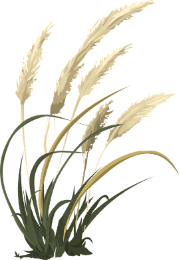 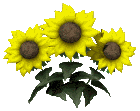 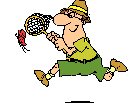 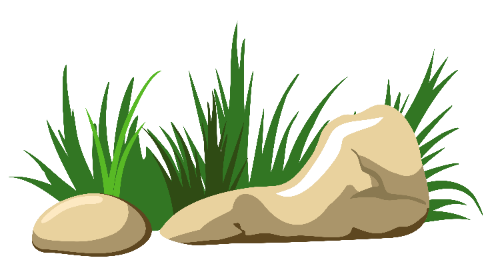 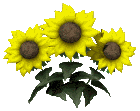 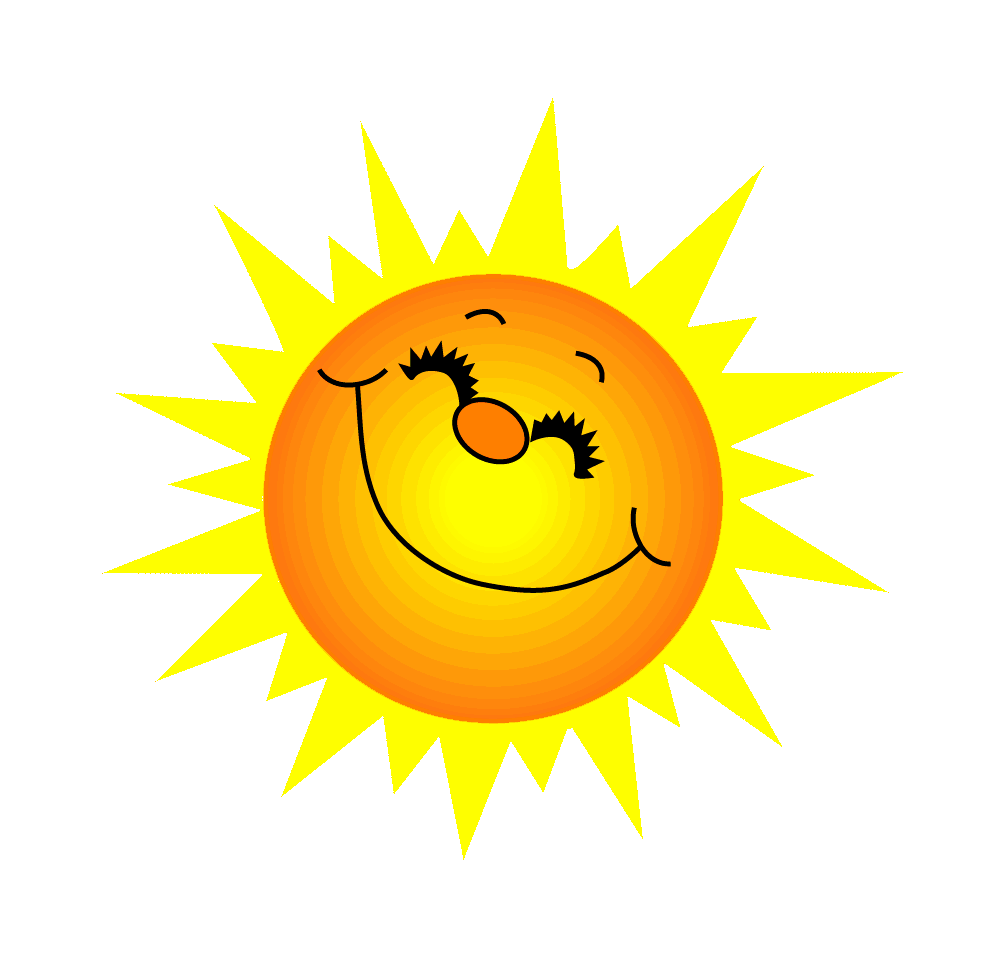 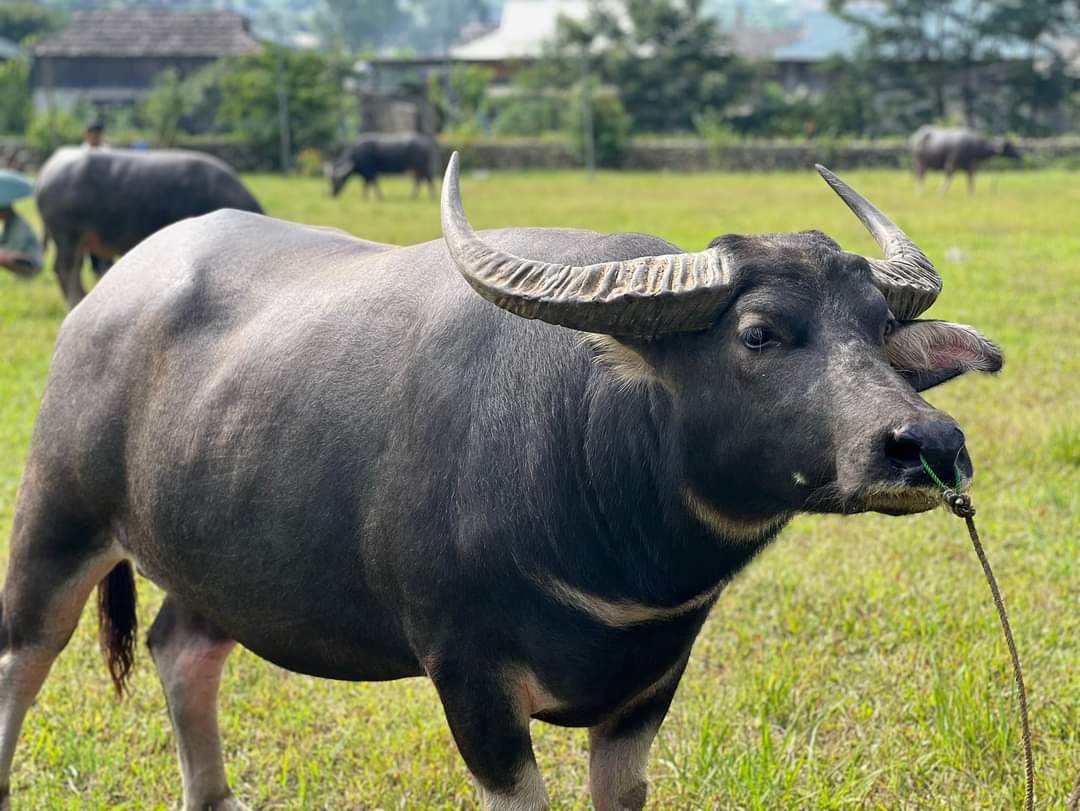 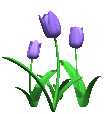 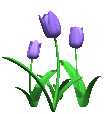 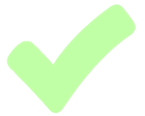 BẢO VỆ
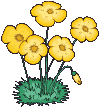 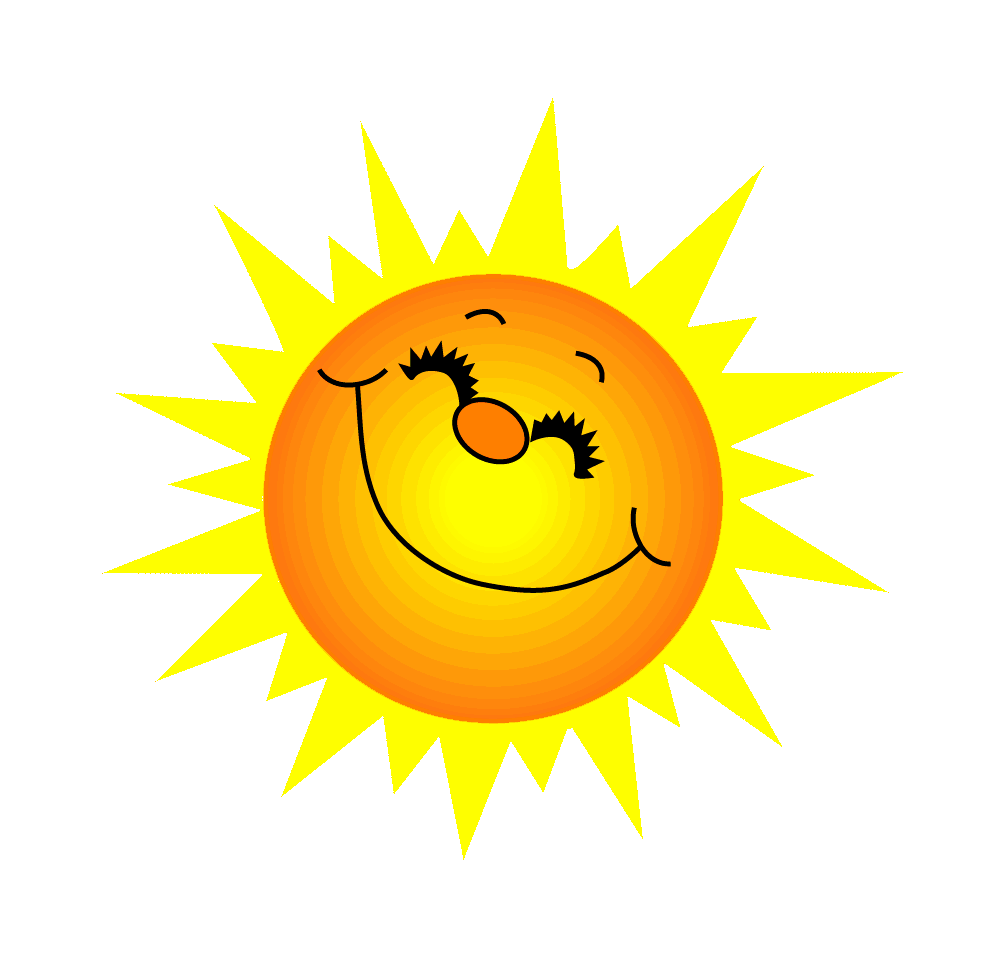 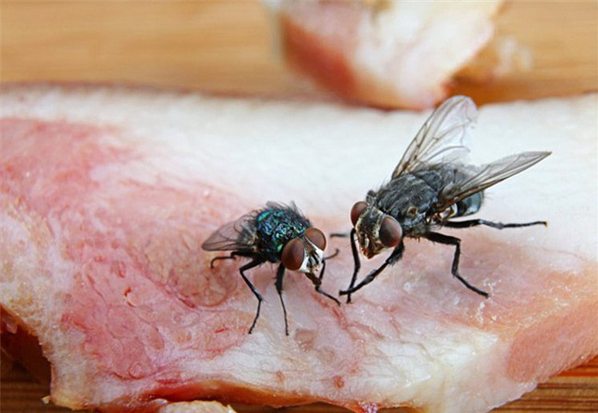 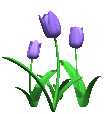 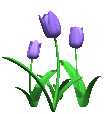 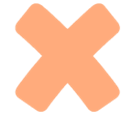 Diệt!
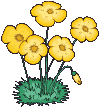 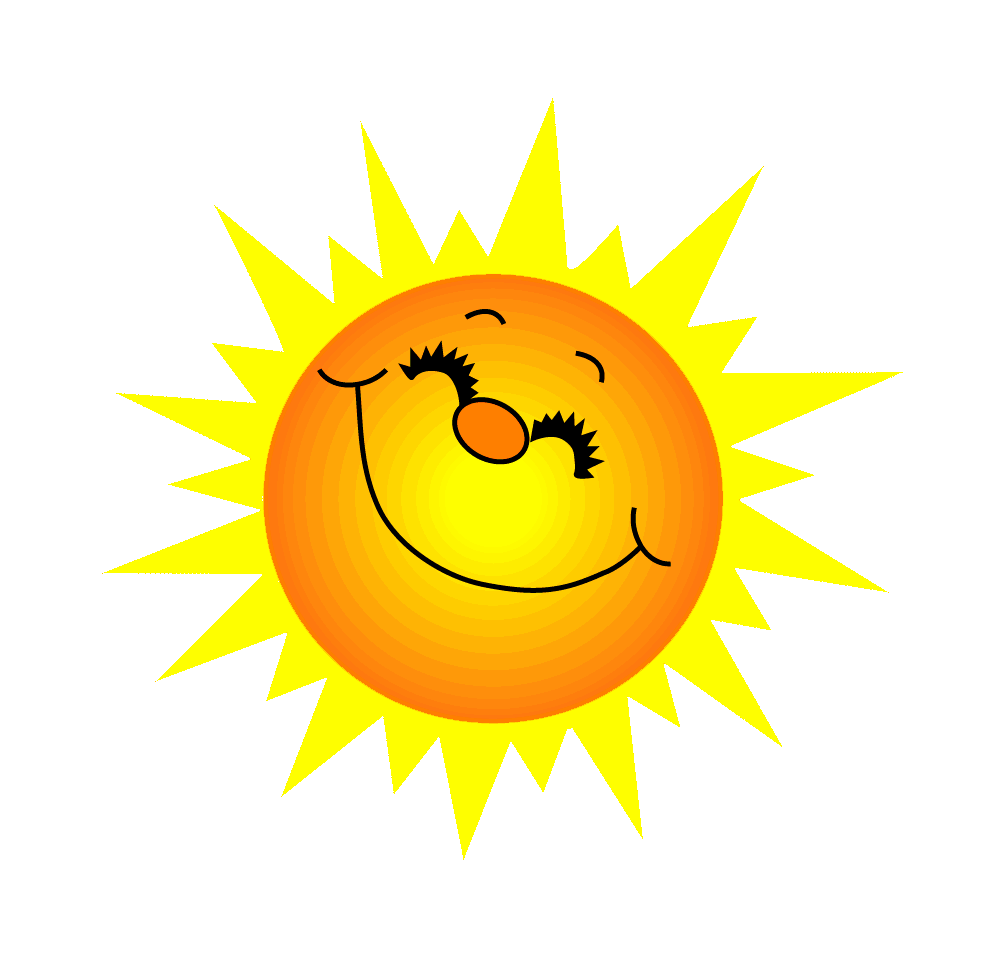 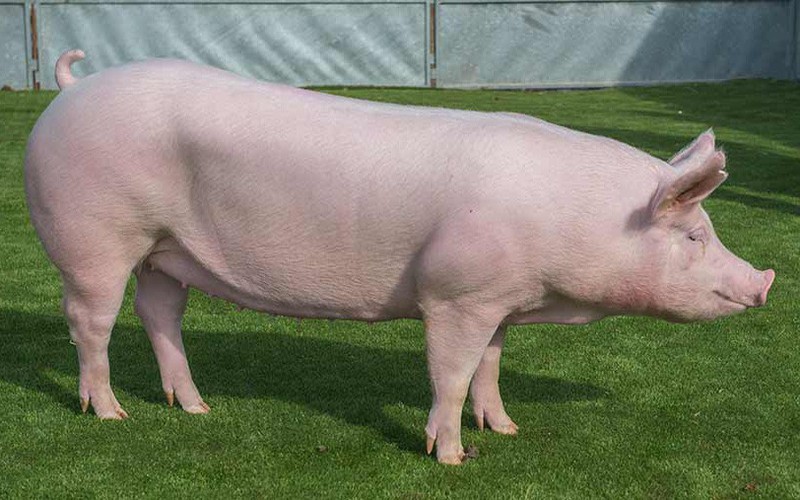 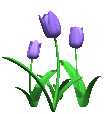 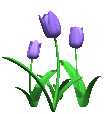 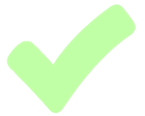 BẢO VỆ
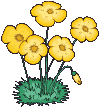 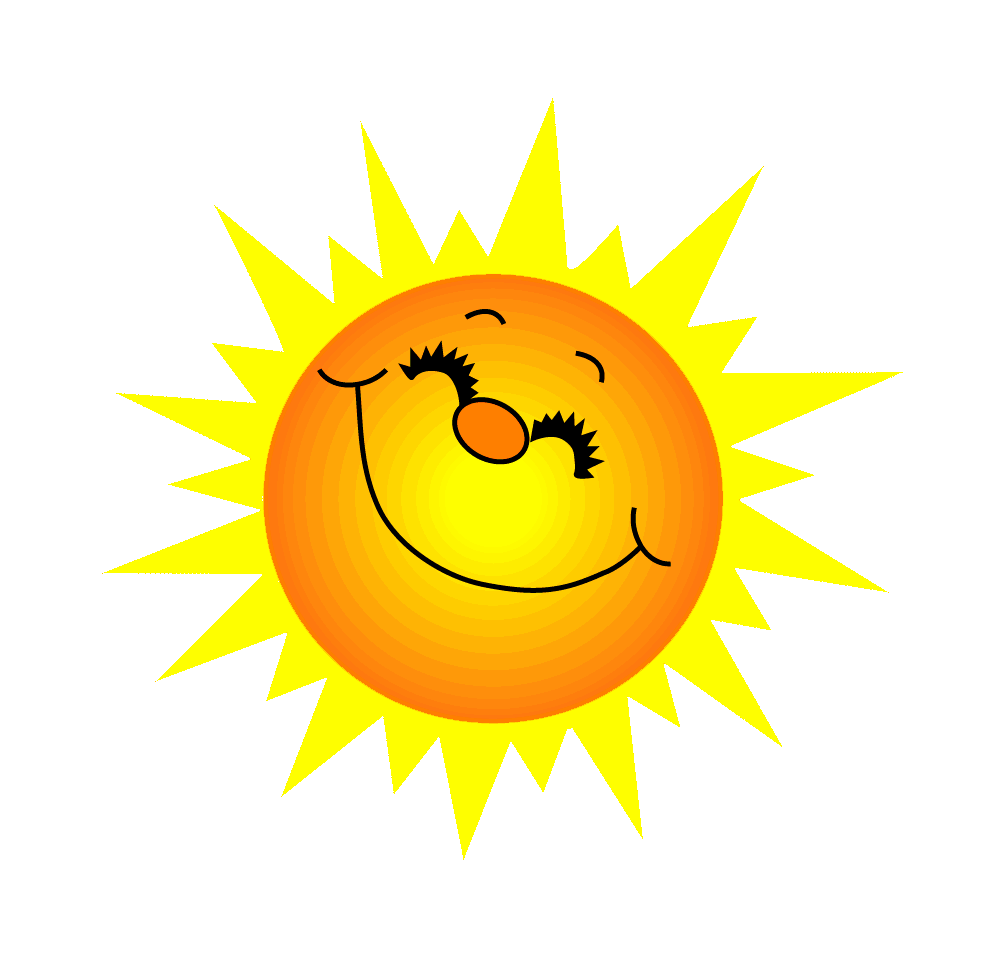 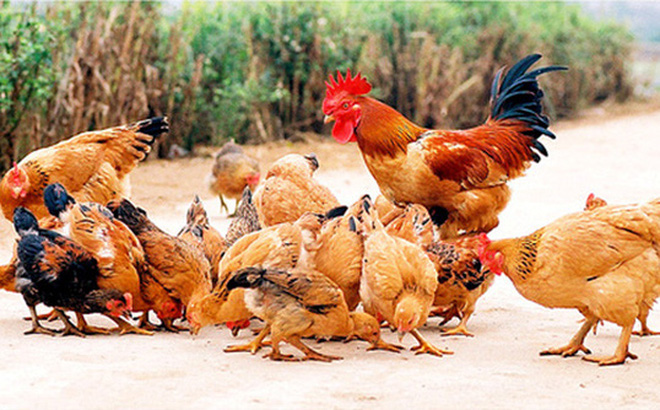 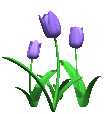 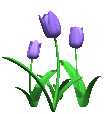 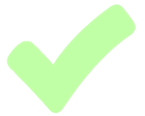 BẢO VỆ
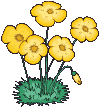 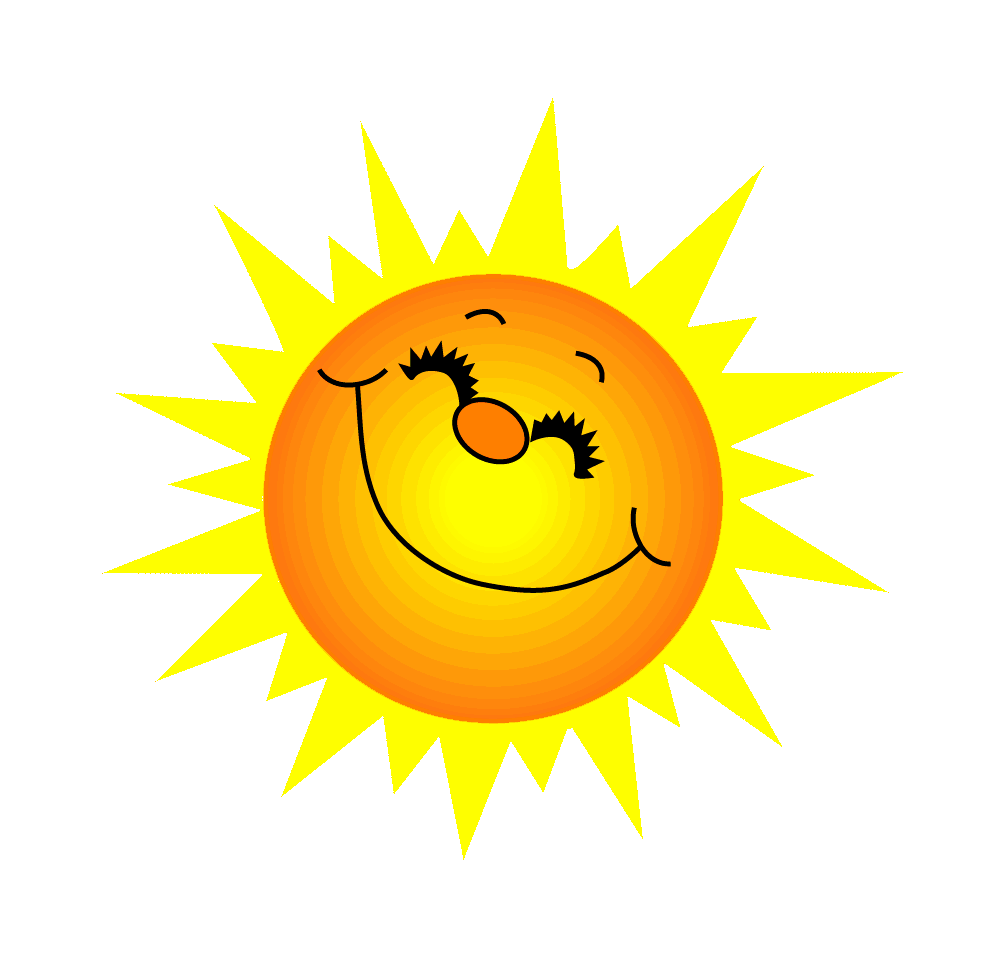 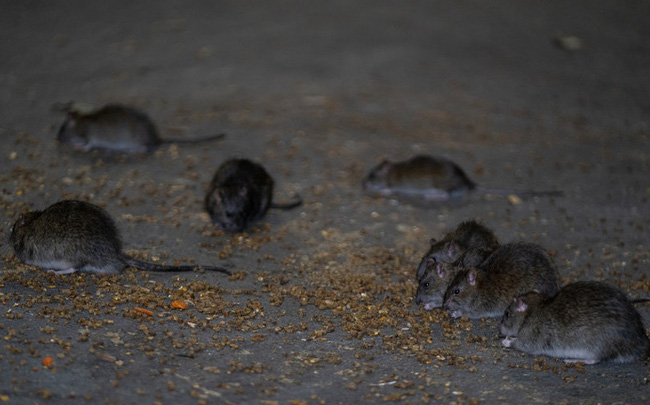 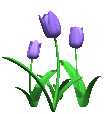 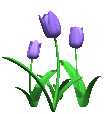 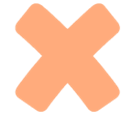 Diệt!
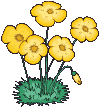 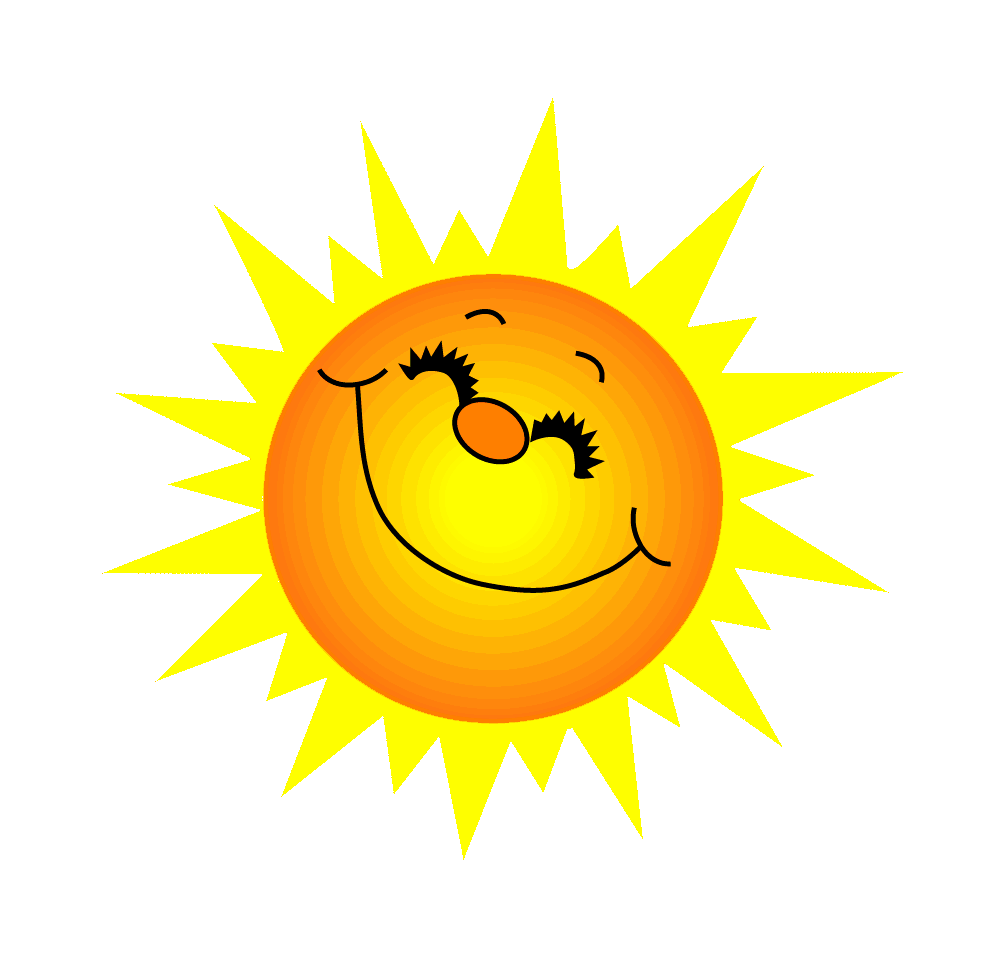 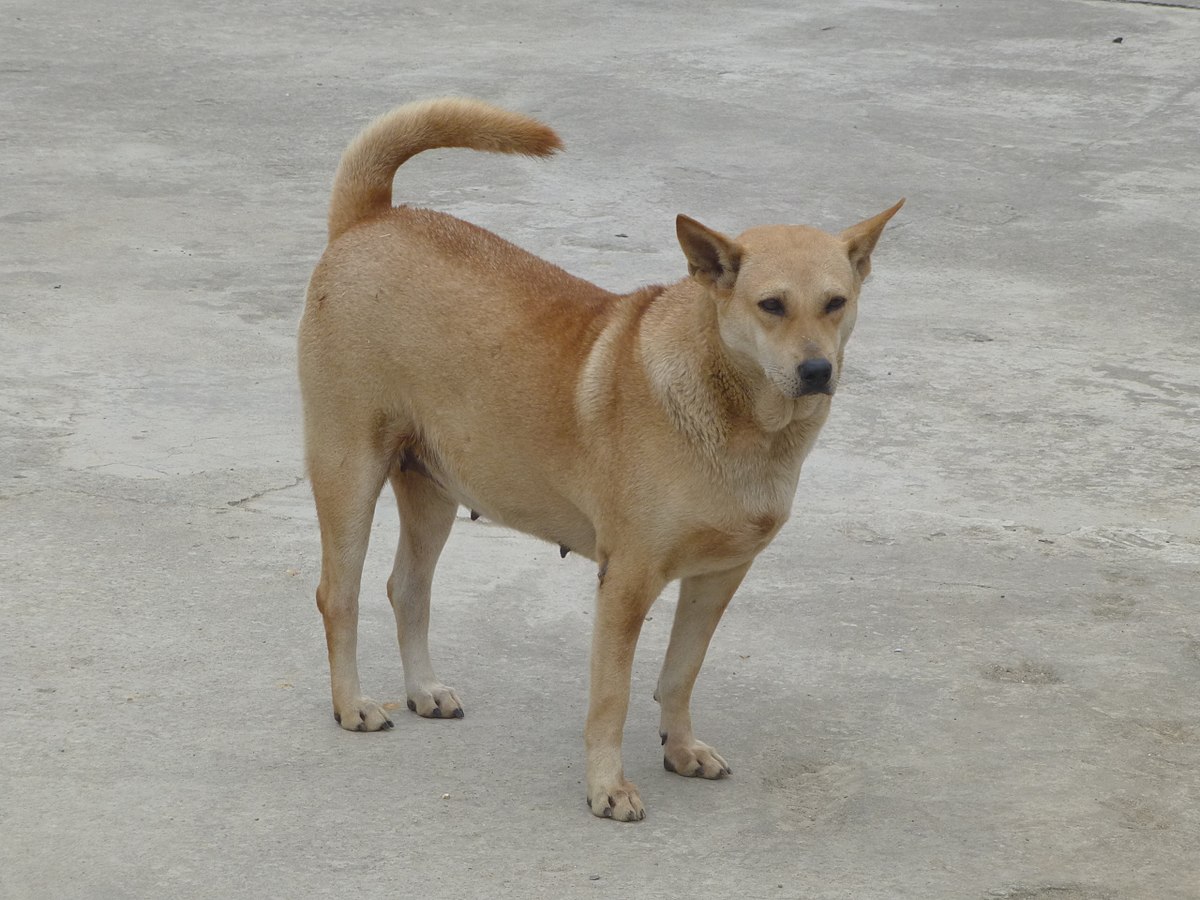 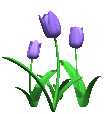 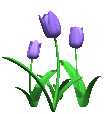 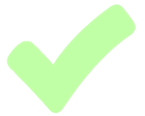 BẢO VỆ
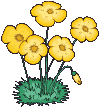 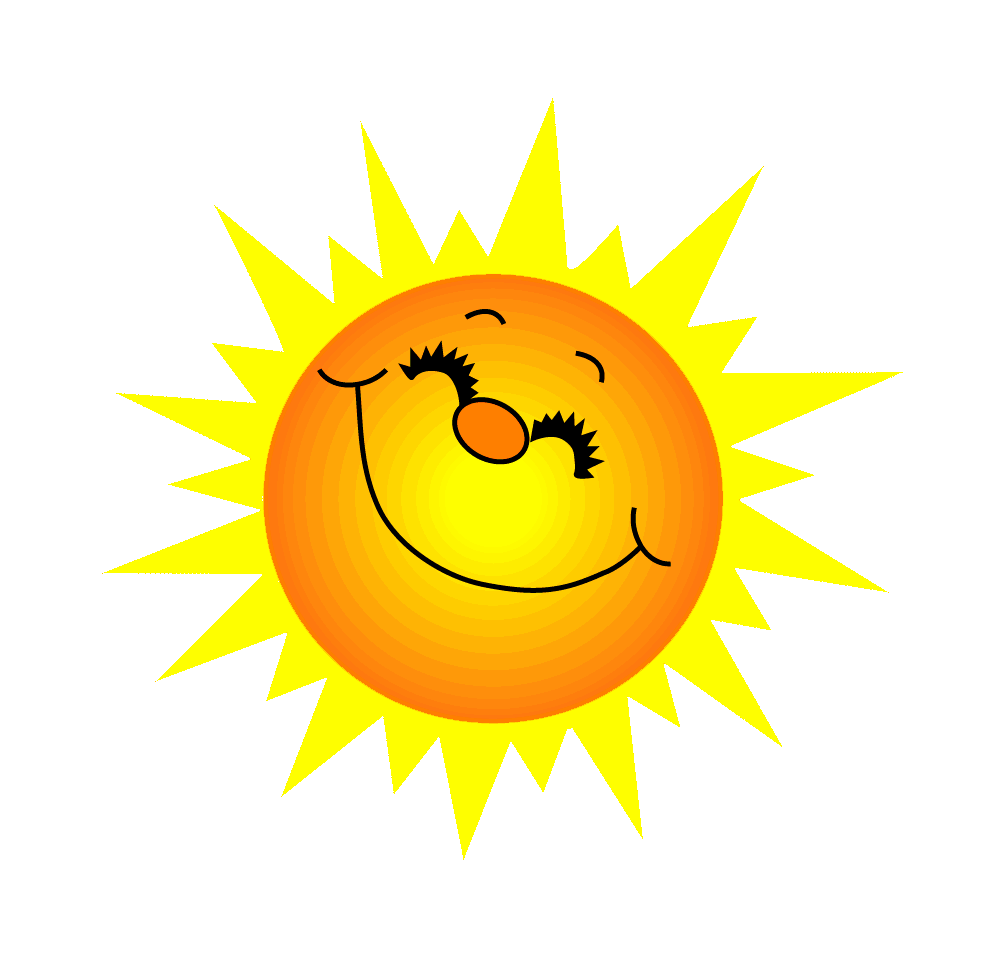 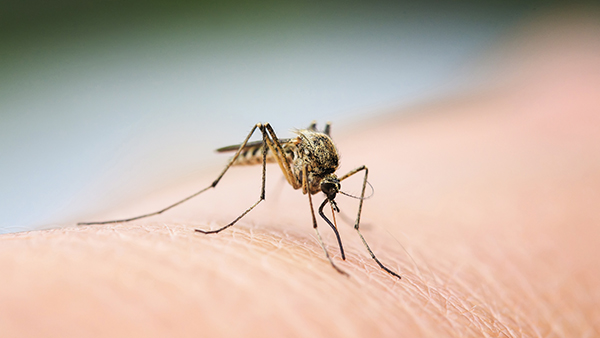 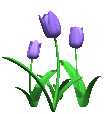 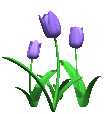 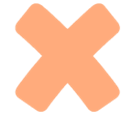 Diệt!
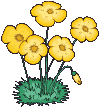 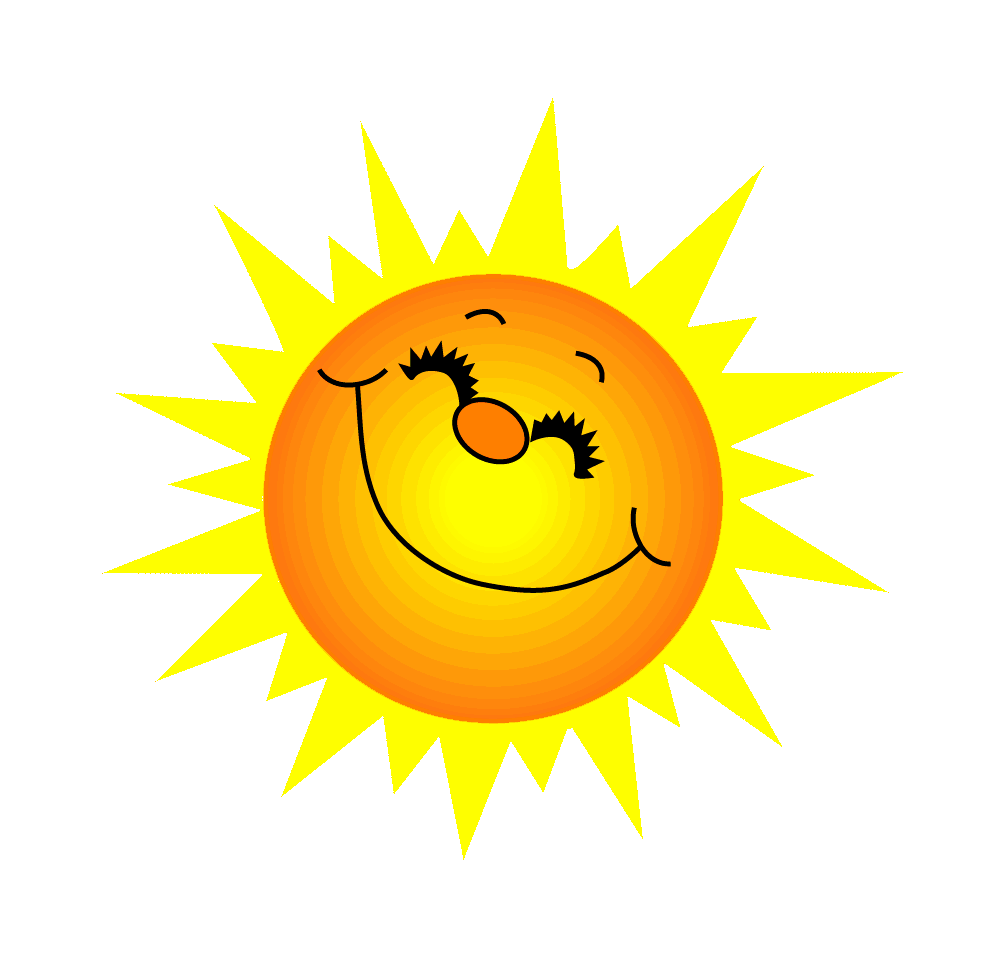 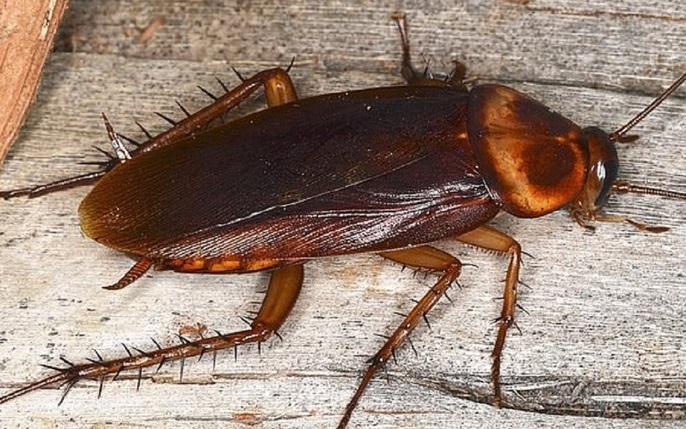 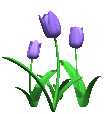 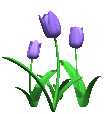 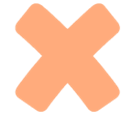 Diệt!
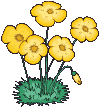 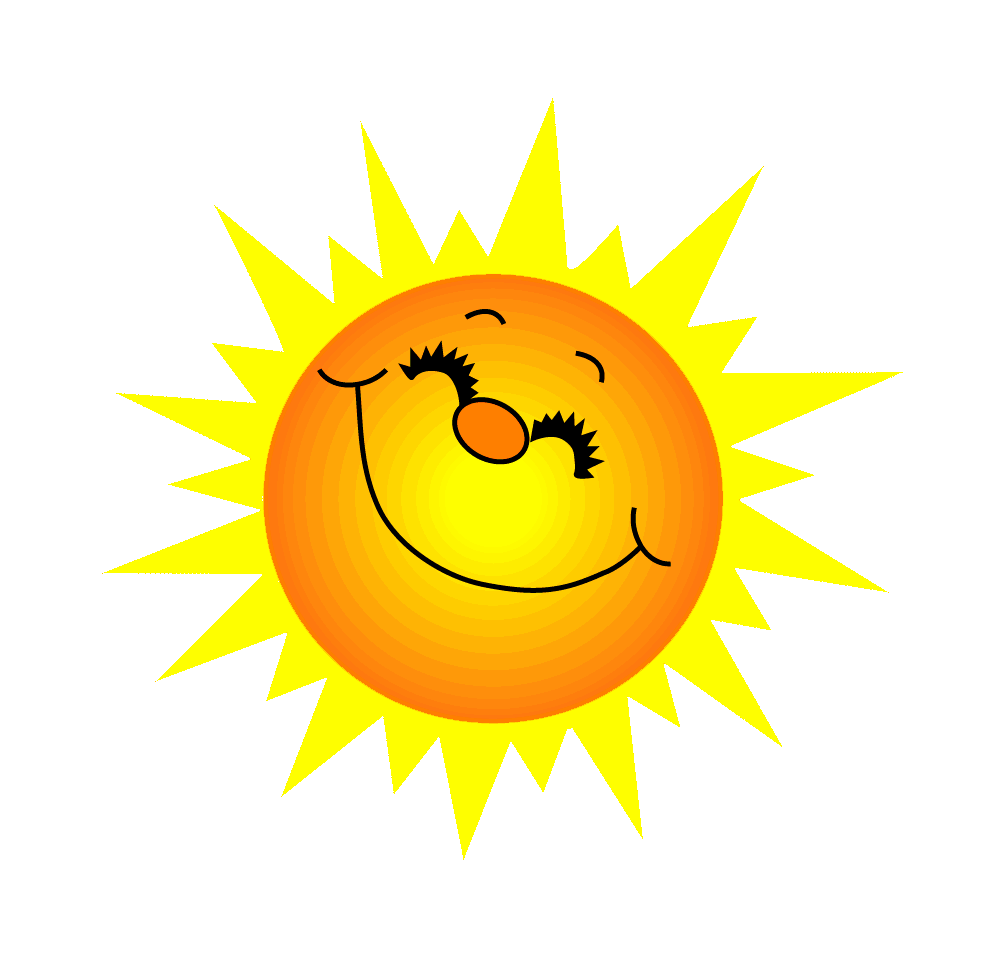 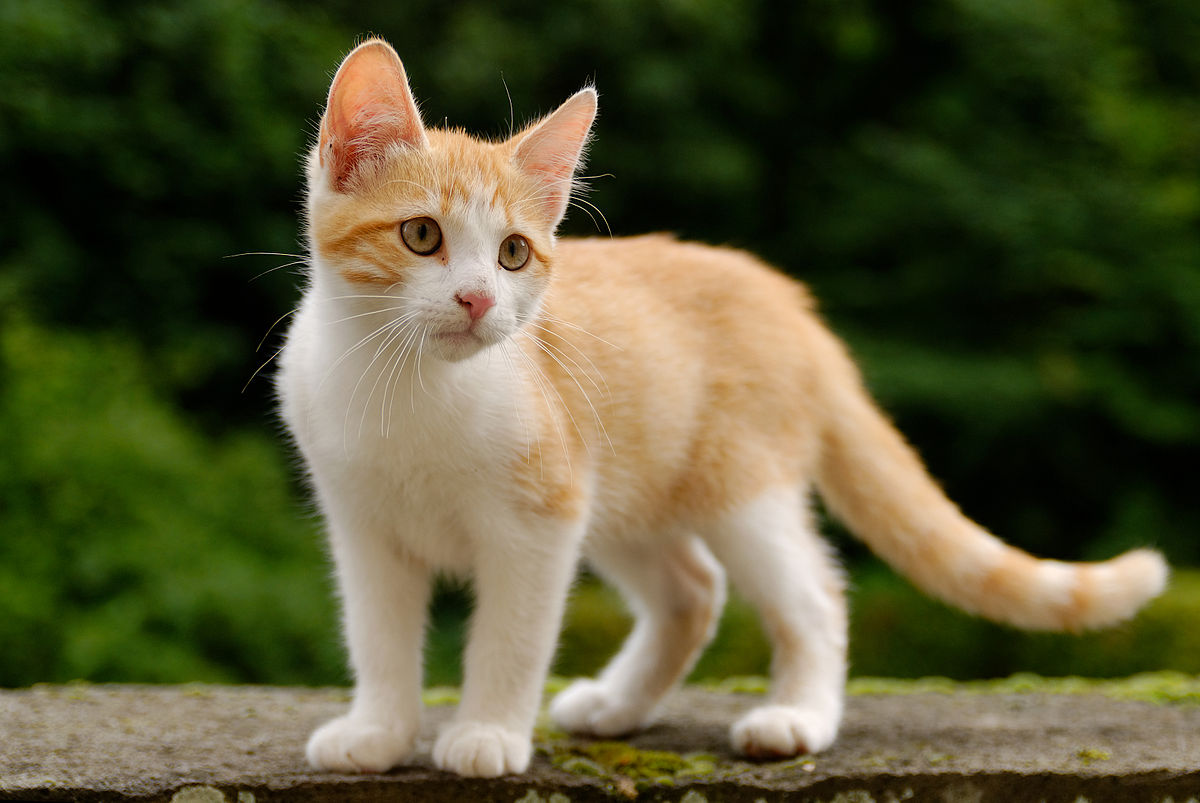 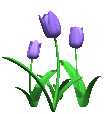 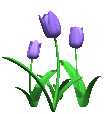 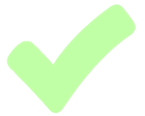 BẢO VỆ
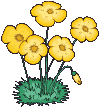 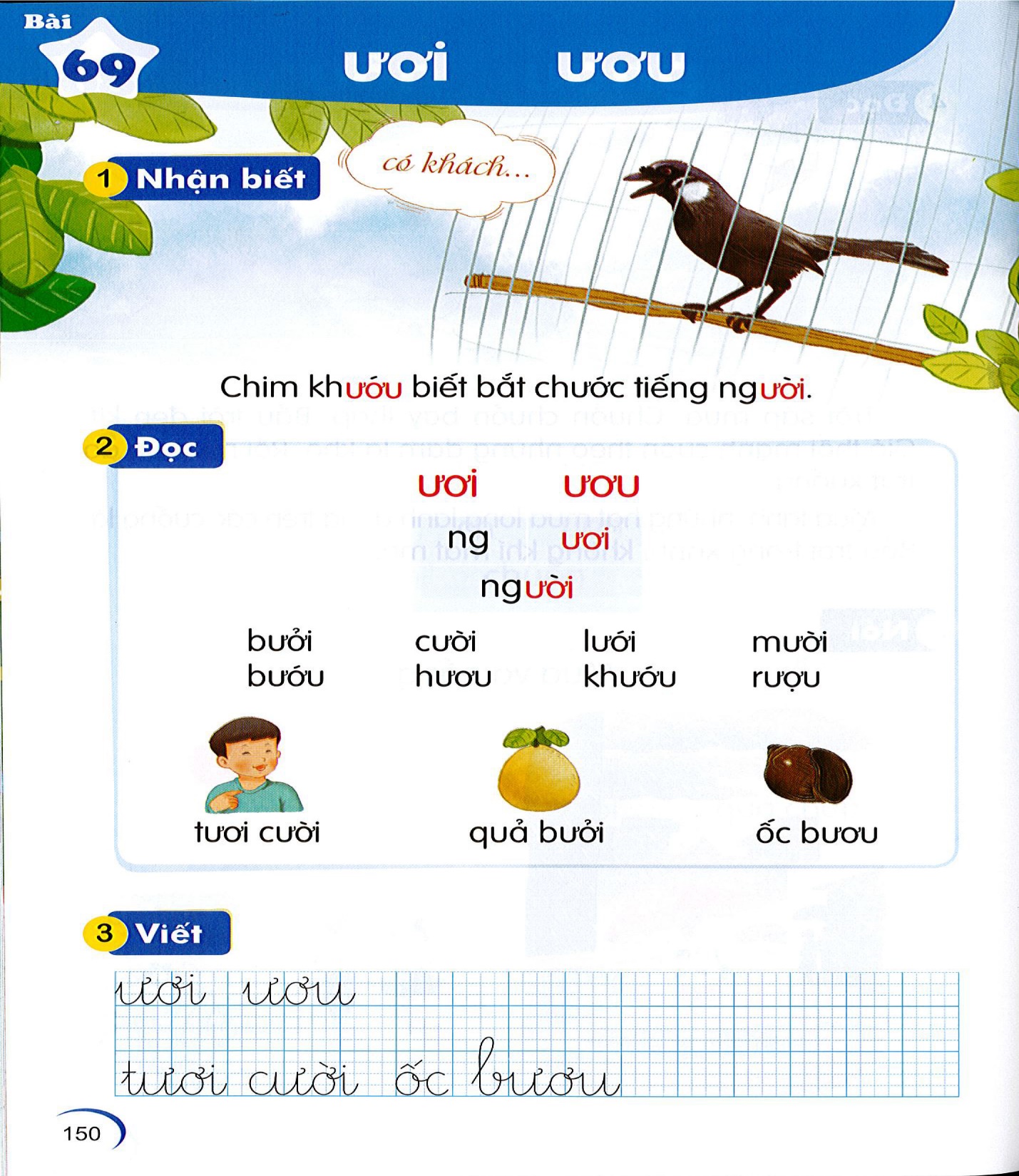 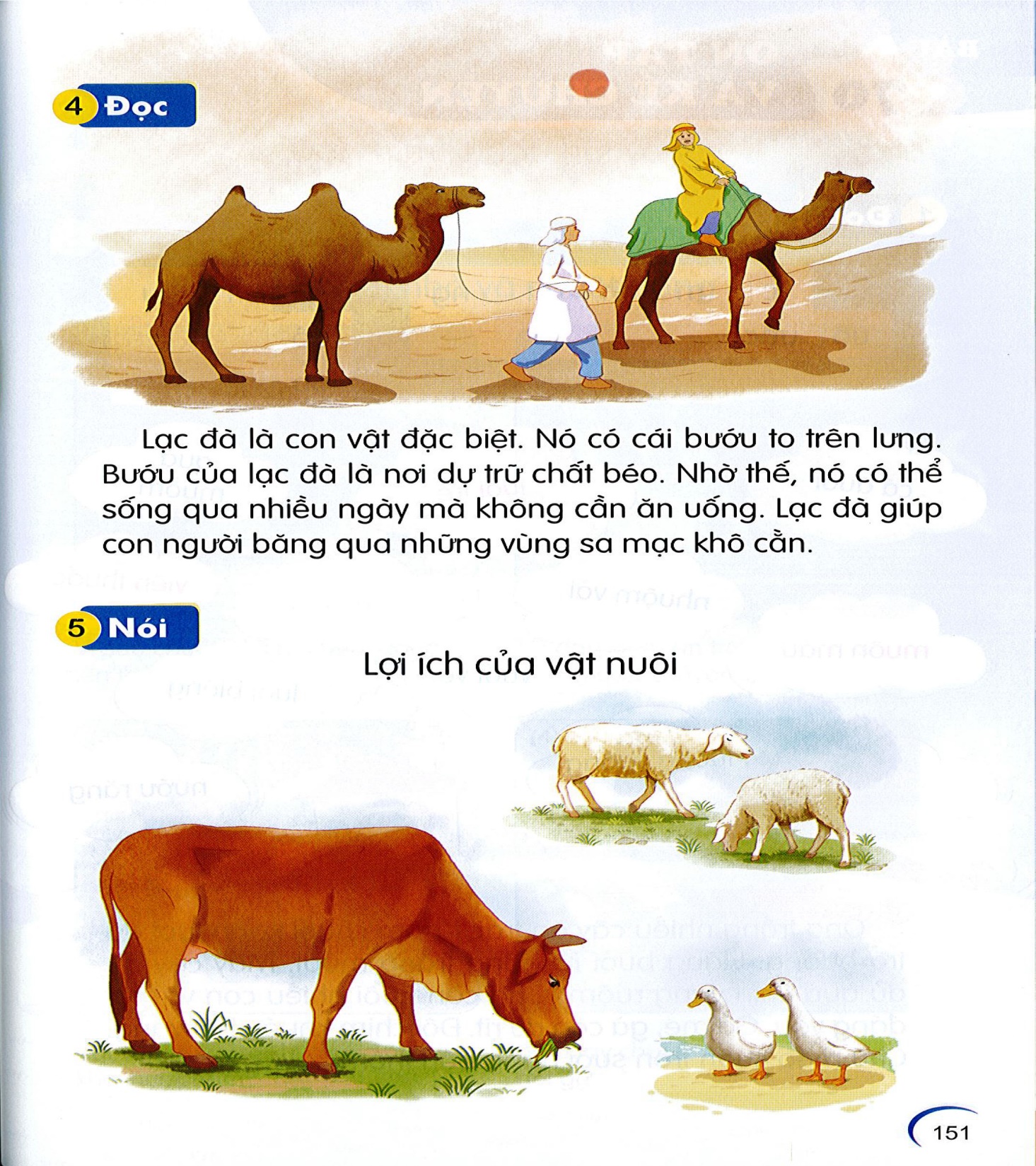 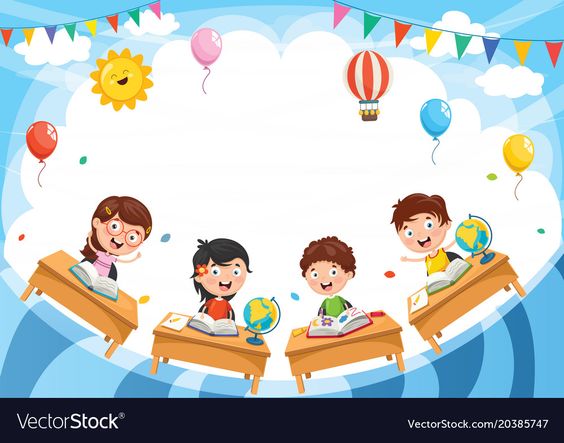 Củng cố, nhận xét
Tìm từ ngữ chứa vần ươi, ươu
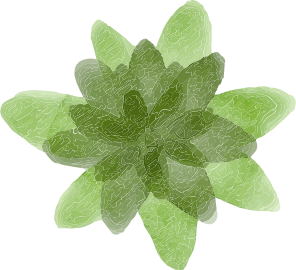 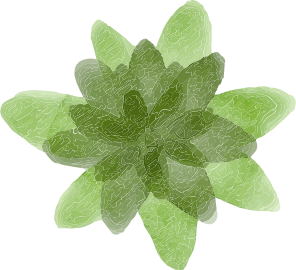 öôu
öôi
Đặt câu với từ ngữ vừa tìm được.